A Beginners Guide to Copyright
Ruth Imeson
Inspire
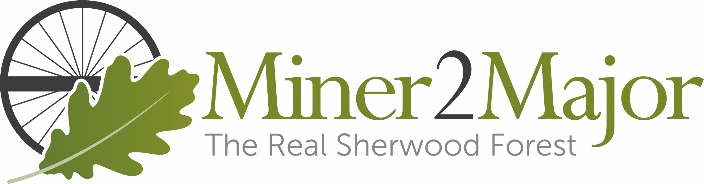 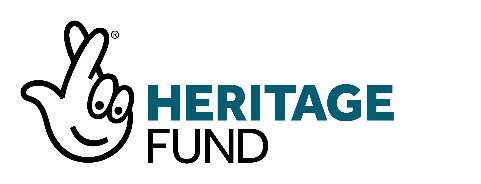 Introduction
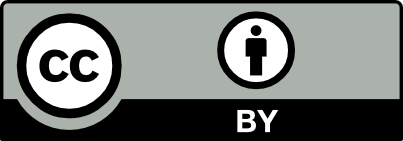 Copyright
The Facts
1640 Will or 1916 Poem
Unpublished
Orphan work
In copyright until 2039
Copyright
Patents
Trademarks
Design rights
Moral Rights
Database Rights
Intellectual Property Rights
Copyright is Property
The History of Copyright
Economic Rights 1
Economic Rights 2
What are moral rights? 1
What are moral rights? 2
1 January 2021 Copyright Law will change (probably)
Removes references to EU law from UK law
Most UK copyright works, e.g. books, films still protected in EU and UK
Copyright duration will not change
Orphan works copyright exception
Types of Copyright
Types of Copyright – Literary Works
Dramatic and Musical Works
Types of Copyright – Artistic Works
Types of Copyright – Films
Typographical Arrangements
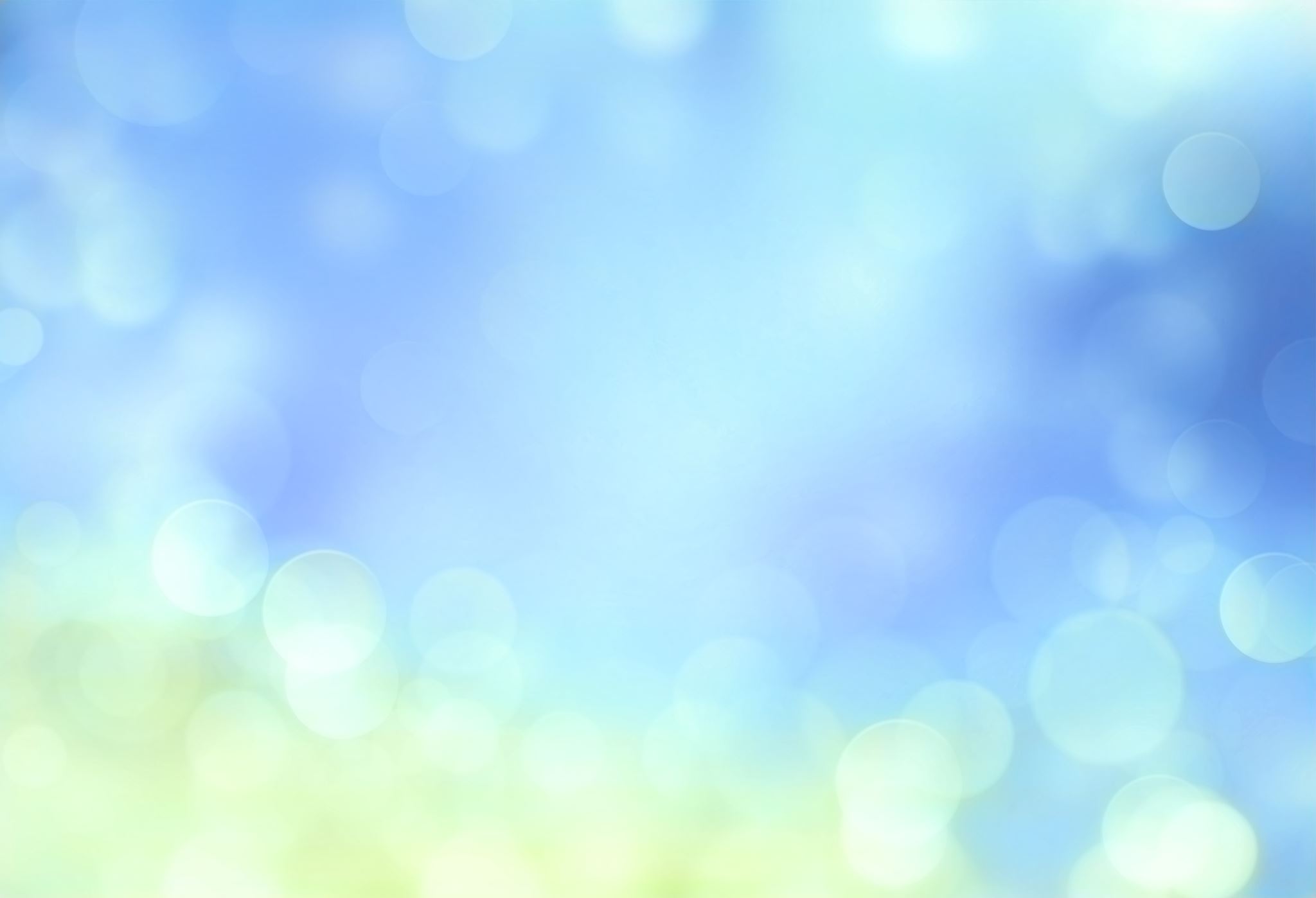 Common Copyright Terms
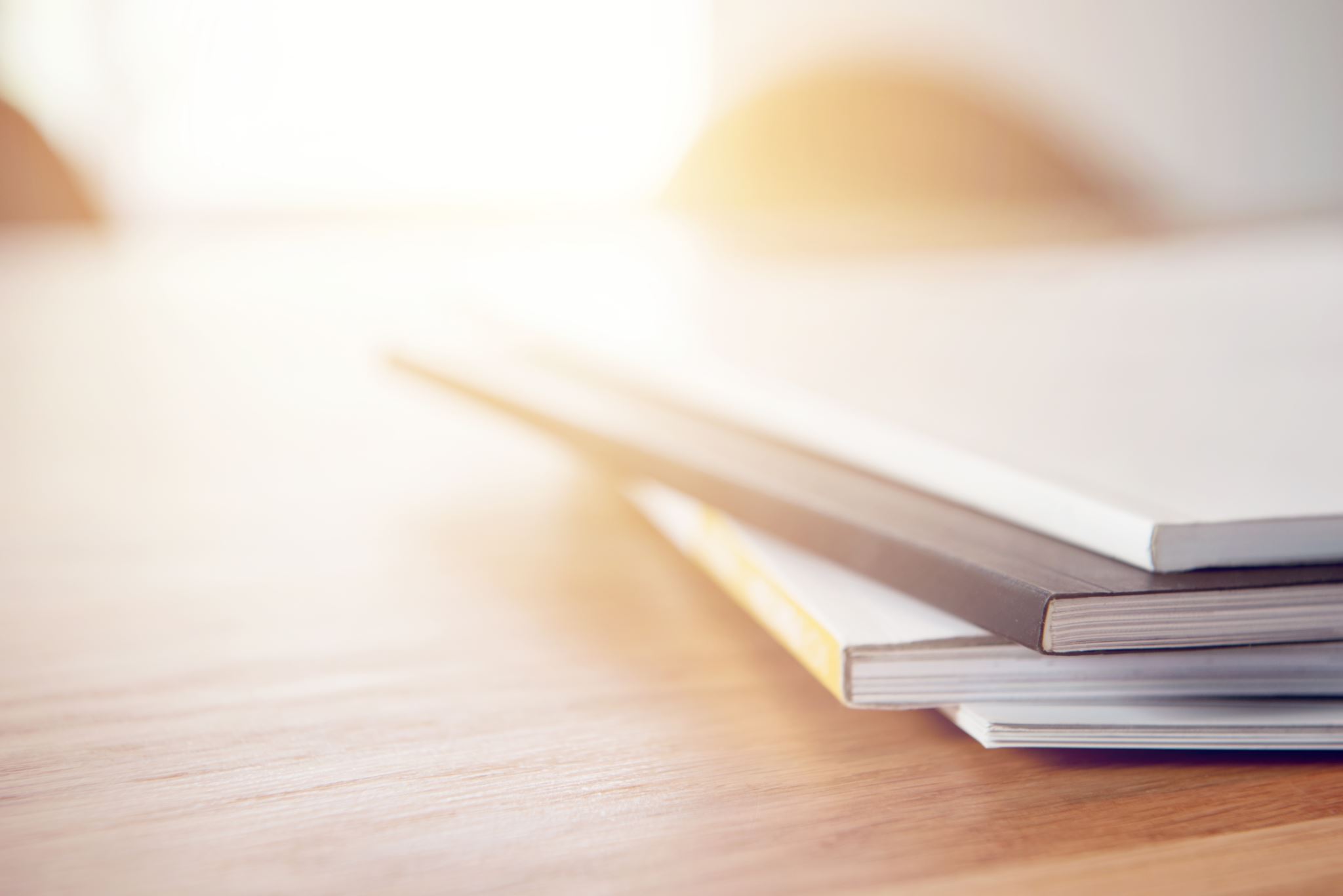 To Publish or not to Publish
Published – multiple copies have been issued to the public, with permission of copyright owner, OR, made available to public online
Made available to public – exposed to public, e.g. performed, exhibited, played in public, put online
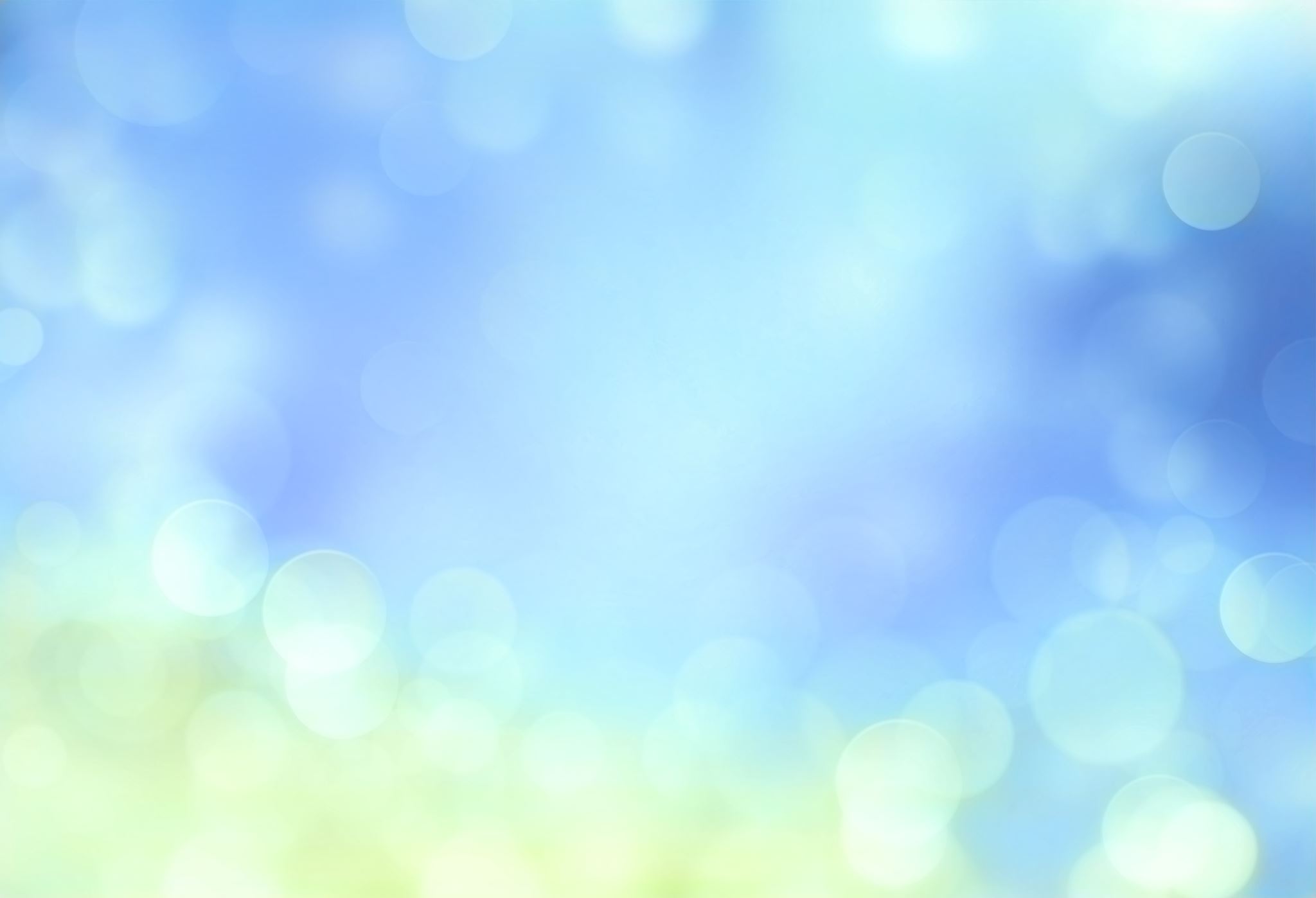 Copyright Terms
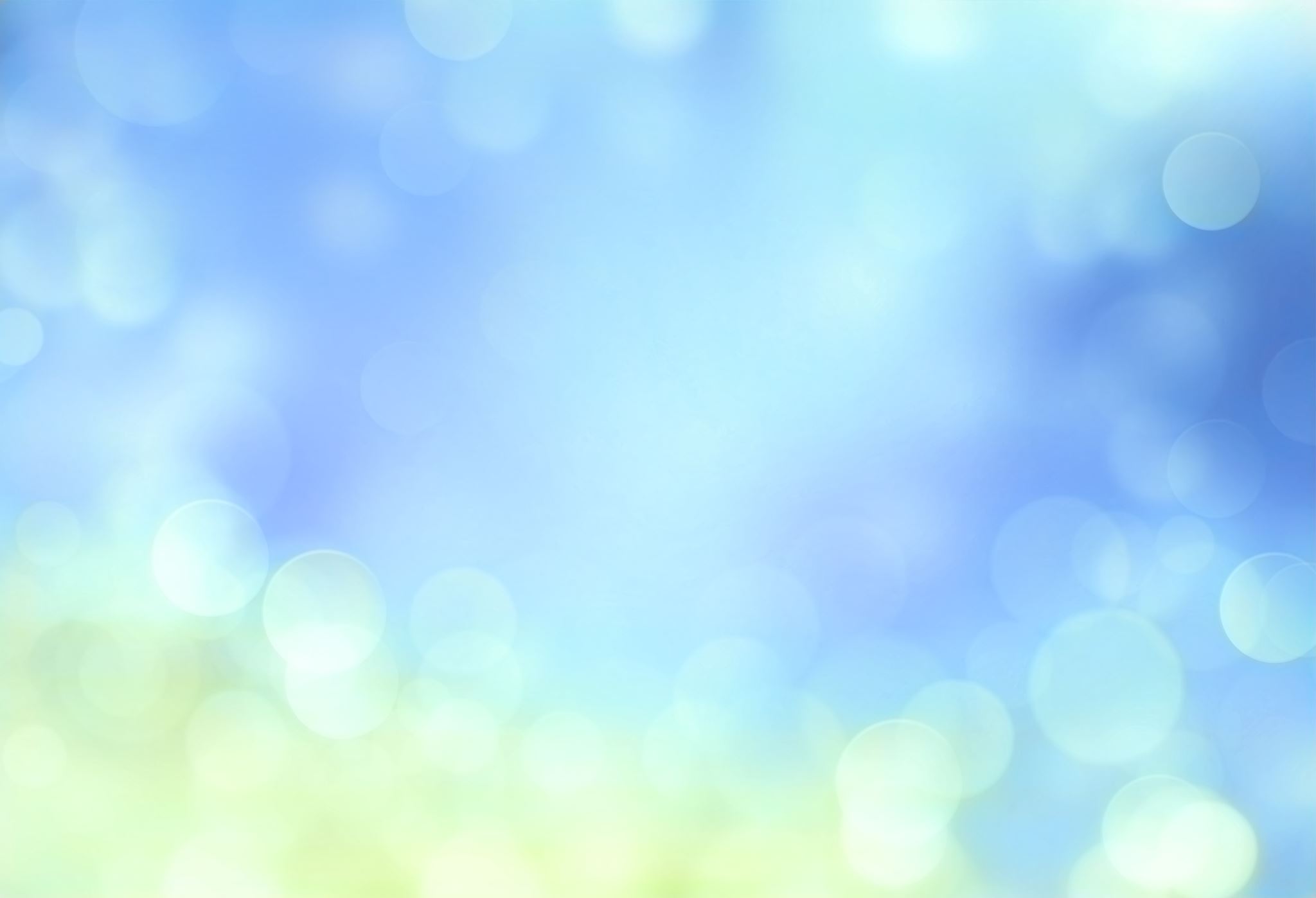 Copyright Terms
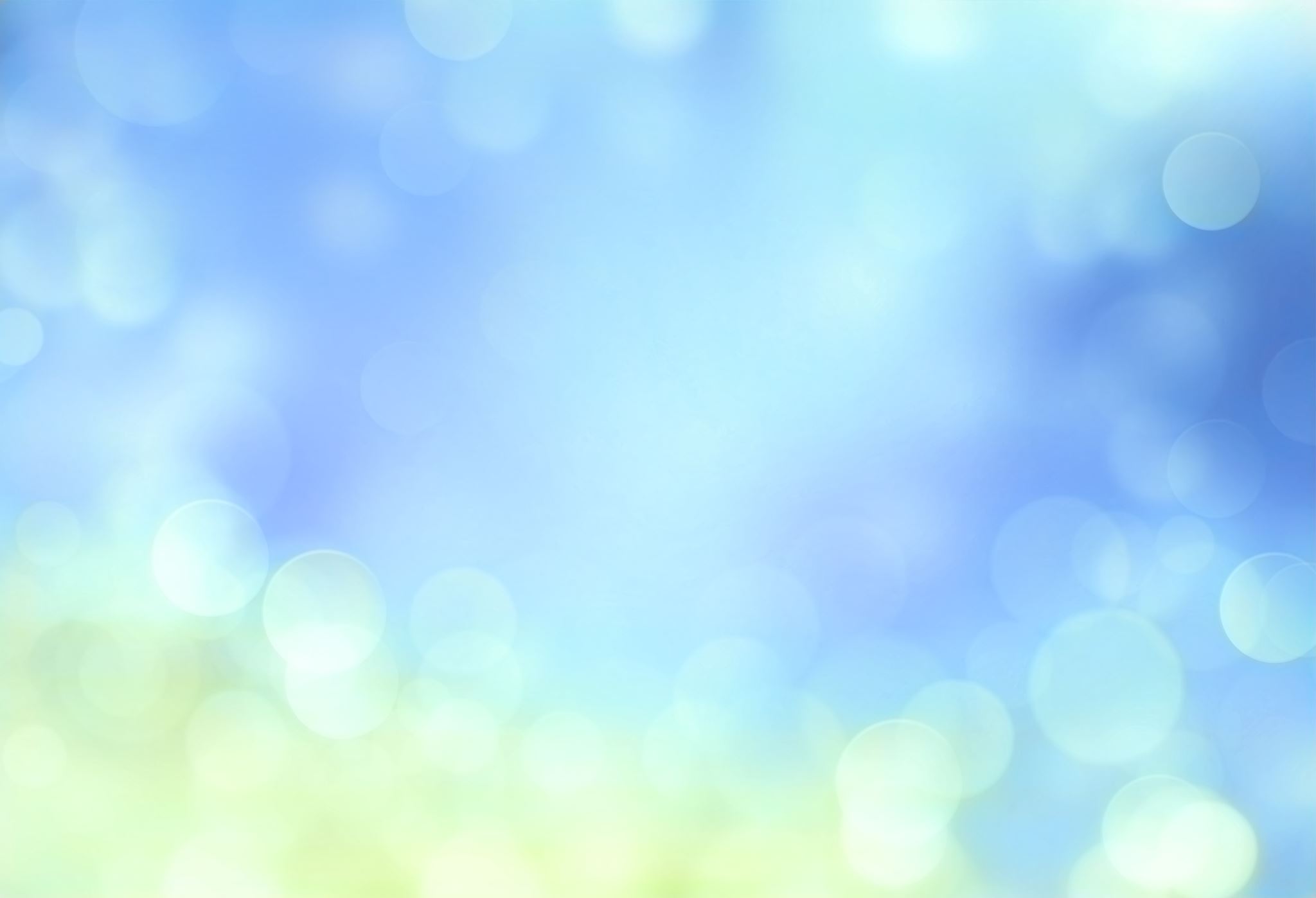 Copyright Terms
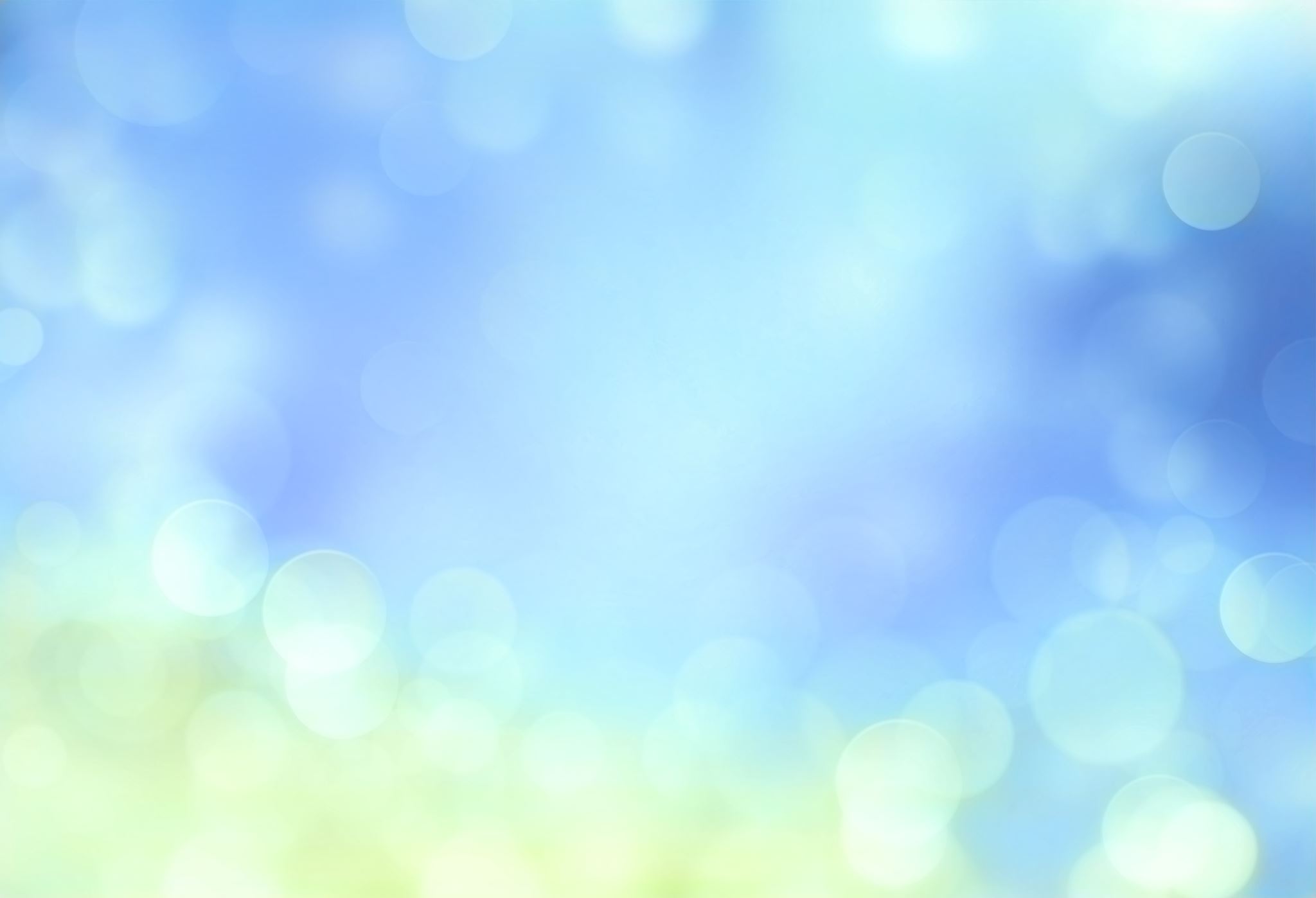 Copyright Terms
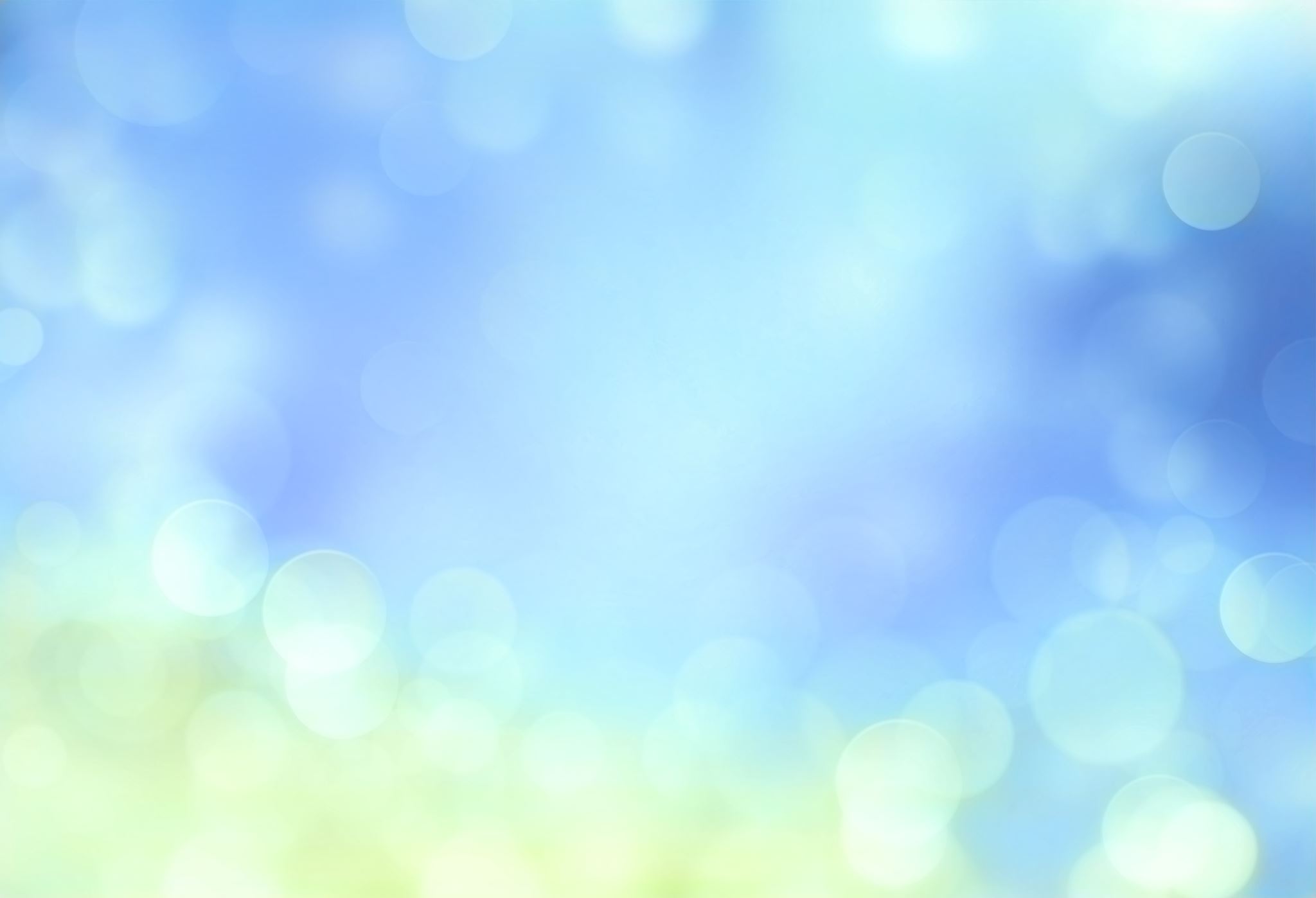 Copyright Terms
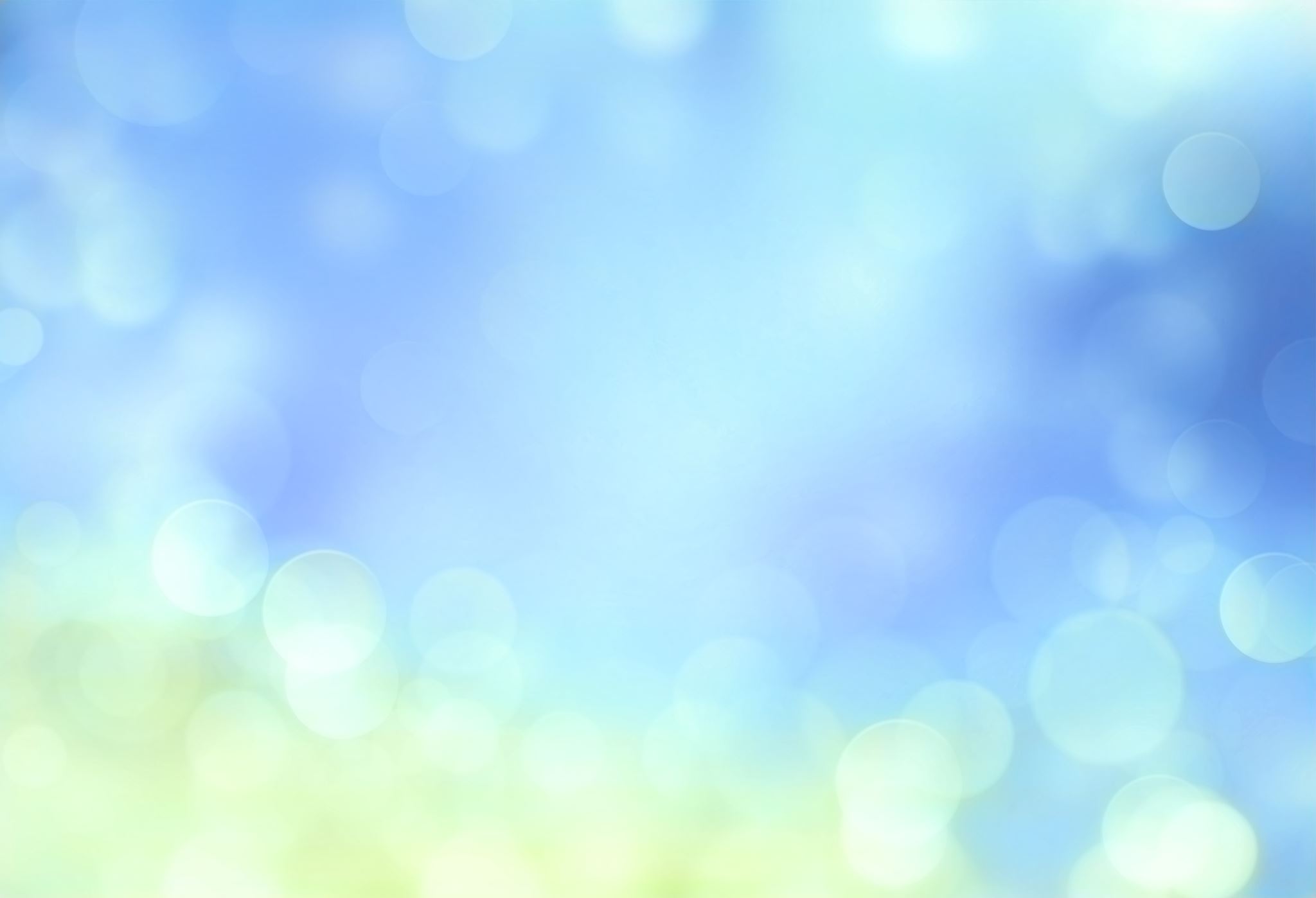 25 Year Term
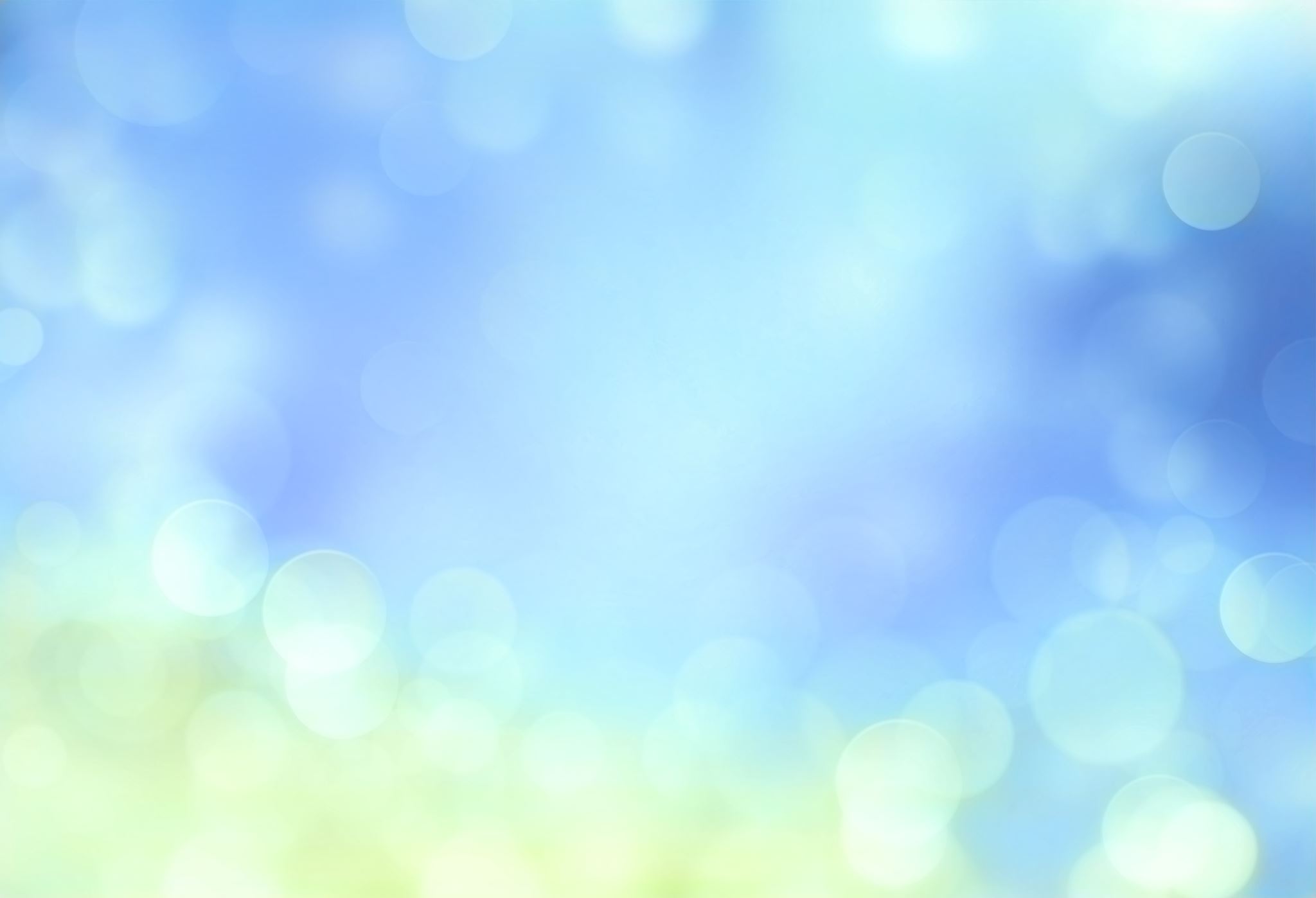 Term of 50 years
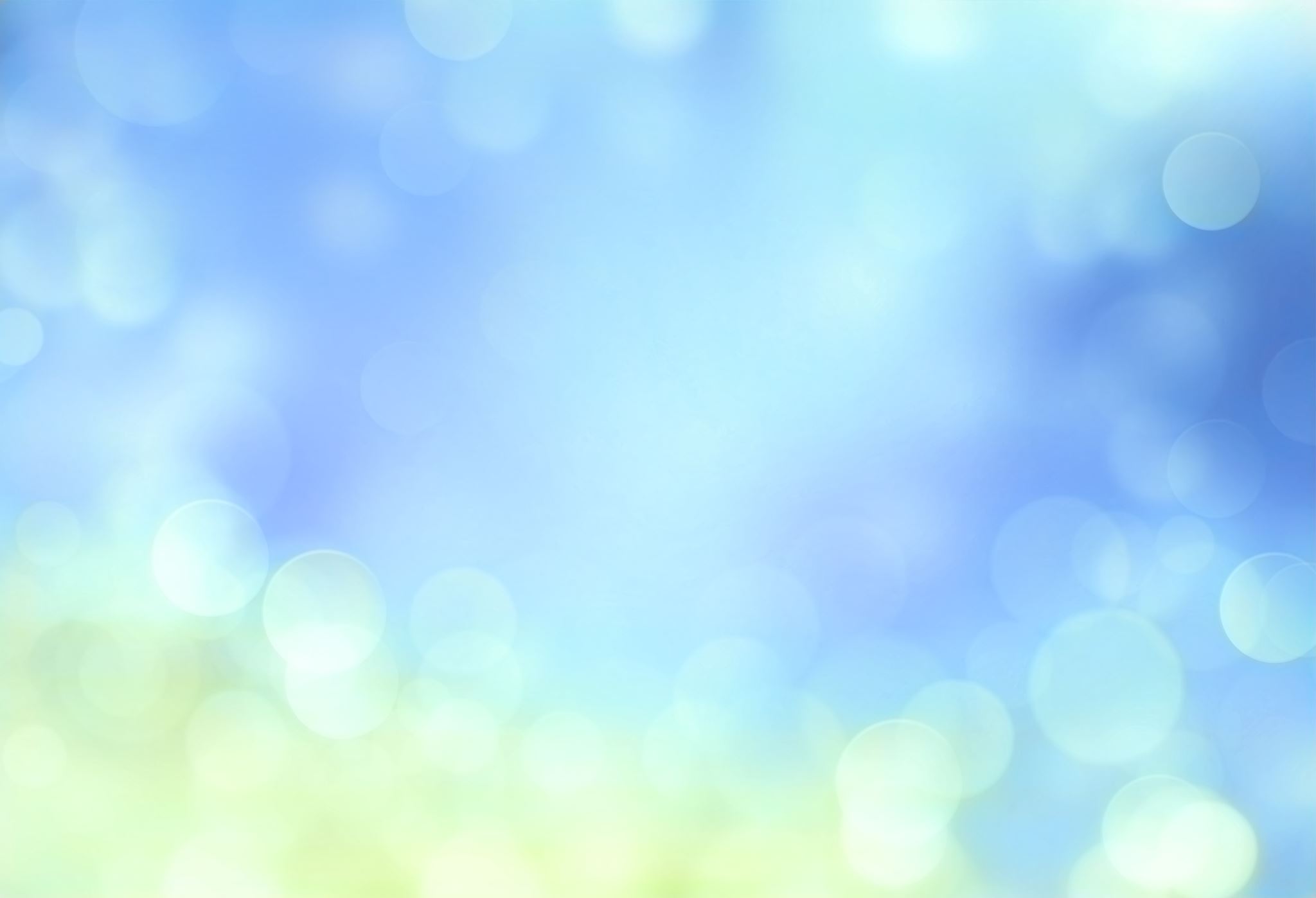 Overseas Copyright
Copyright – Sound Recordings
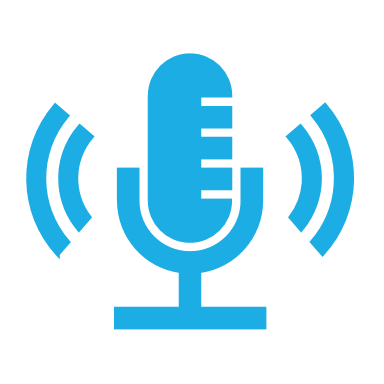 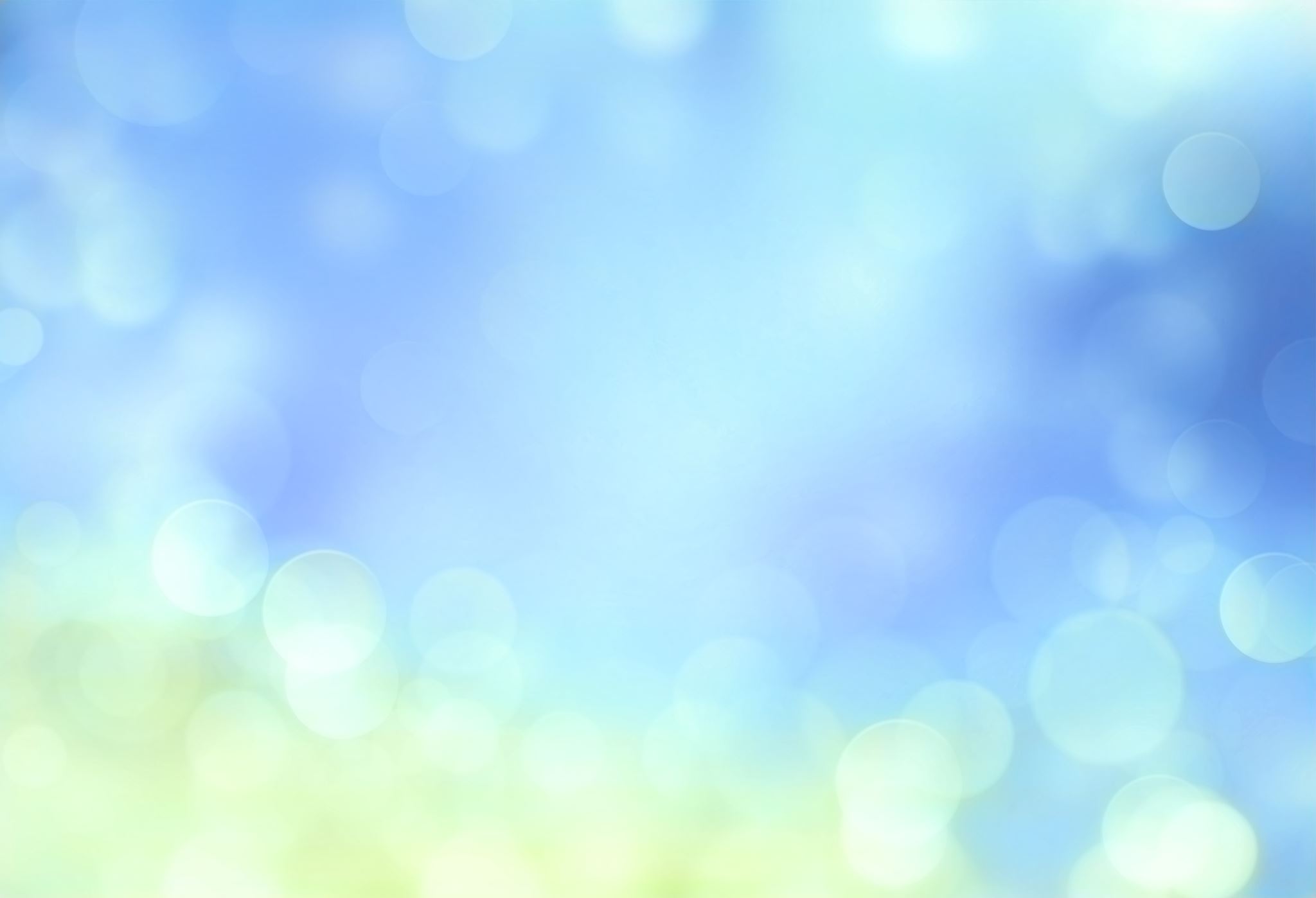 Complex Copyright 1
The Sound of Silence 1
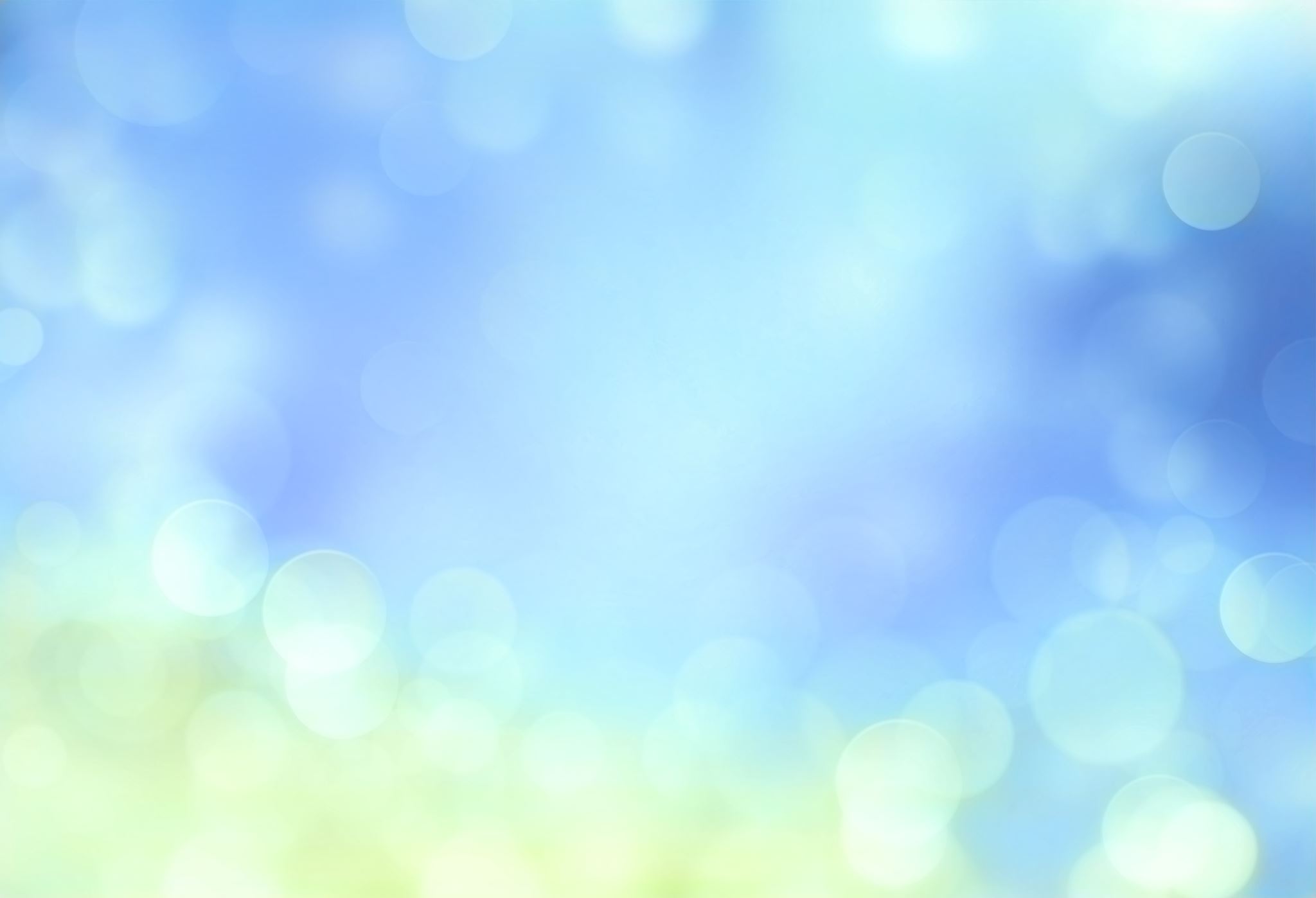 Complex Copyright 2
The Sound of Silence 2
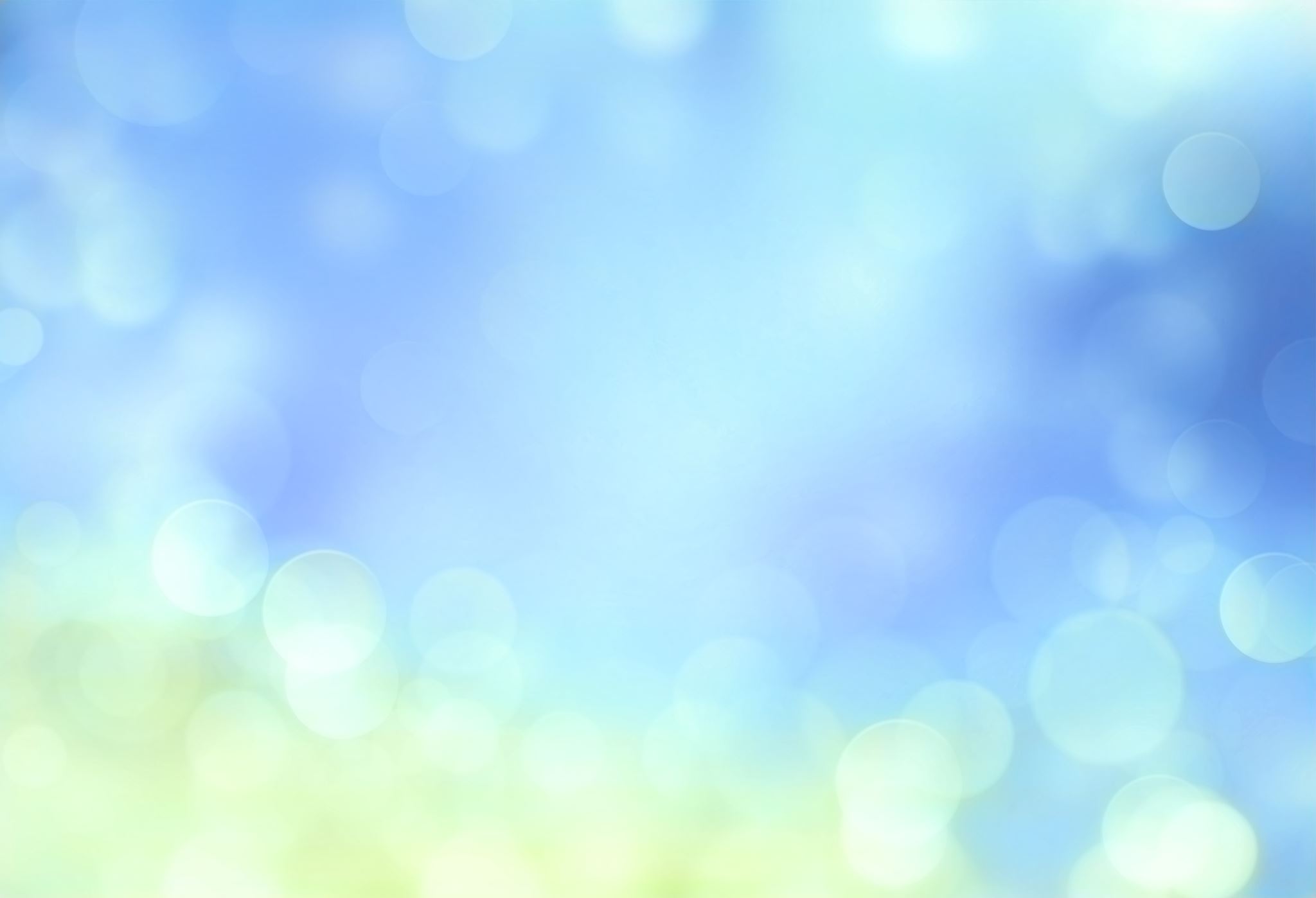 Complex Copyright 3
The Sound of Silence 3
Copyright
Why are you using works?
Copyright
What are you trying to achieve?
Copyright
Is your aim to increase your online or physical audience?
Copyright
Do you want to entertain or to educate?
[Speaker Notes: ?]
Copyright
Are you trying to promote your organization or yourself?
Copyright
Do you aim to increase revenue?
Copyright
Who owns copyright?
Poll
A designer is paid by an archive to create panels for an exhibition. There is no formal contract. The panel contains copies of images of archival documents that are 300 years old. Who owns the copyright in the panels?
The museum
The designer
Someone else
Who Owns Copyright?
Copyright Ownership
Copyright
Tracing rights holders
How to trace a rights holder.
For published works check the notes and acknowledgements
Image recognition software
Google search
If a book in copyright ask the British Library
Ask a collecting society
Is image from an archive or stock images company? Ask them.
Was it created by an organisation, e.g. the Crown?
Is creator alive? Have they licensed their copyright?
Negotiating rights
Hints for orphan works
Restrict to non-commercial research or private study
Notice and take down policies
Use low resolution images
Disclaimers
Use low risk works
Source of Copyright
Queen and all earlier monarchs
Civil servants, diplomats, colonial officials, members of the armed forces
Ministers of the Crown (but not when acting as MPs or party members)
Government departments and agencies
People and bodies commissioned by or working for the Crown before 1 August 1989
Crown Copyright – who?
Crown Copyright – what is it?
Can Copyright be transferred?
Copyright
How to license your copyright
What is a copyright licence?
An exclusive licence
When should i use a contractual agreement?
Can I rely on an implied licence?
How do I sell or transfer my copyright?
Copyright
10 minute break
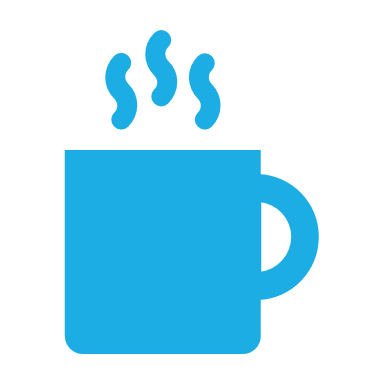 Volunteers and staff
Commissioned Works
Licences and Assignments
Licences and Assignments
Licence – formal authority to do something that would otherwise be unlawful
Allows recipient to copy, adapt, publish, etc
Copyright owner remains the owner
Copyright owner may be able to do anything they want with the work
Think about why you wish to use the work
Tips for working with Suppliers
CC BY Heritage Digital
Tips for working with Suppliers
CC BY Heritage Digital
Template Copyright Agreement
https://naomikorn.com/wp-content/uploads/2020/03/Naomi-Korn-Associates-Template-Copyright-Agreement-1-1.docx
Copyright Licence Template
Template Copyright Uses
Volunteers
Copyright
Orphan works
Orphan Works
Orphan Works
Copyright holder unknown or cannot be found
This is the majority of archival material
If unpublished then copyright ends in 2039
Orphan Works – a suggestion
Don’t use any orphan works!
Risk Management, e.g. take down notice
UK Orphan Works Licencing Scheme
EU Orphan Works Exception
Orphan Works EU exception ends 2021
Cultural heritage institution
Online in UK or EEA
2021-must
Remove from online
OR seek a UK scheme licence
Limit to users in UK
Orphan Works UK Scheme
Only applies in the UK
Either commercial or non-	commercial use
Non-exclusive
Can last for 7 years
Can be renewed
Orphan works - Only applies in the uk
No publication on
Internet
Facebook
Twitter
Instagram
Ebook
Tracing rights holders
Search orphan works register
Copyright
exceptions
Copyright Exemptions for Archival Preservation
Permanent Collection
Not Reasonably Practical to Purchase another Copy of the Work
Making Single Copies of Unpublished Works
Three Requirements
Written Request
Work was not Published
Has owner prohibited copies?
Fair Use
No statutory definition
Section 29 & 30 of Copyright, Designs and Patents Act 1988
Has use negatively impacted on market for the original work?
Was it reasonable and necessary to use the amount of the work?
6 Fair Use Reasons
Private study and exploration
Purpose of an examination or an instruction
Quotation, critique or review
Reporting of current news events
Parody, caricature or pastiche
Text and data mining
Fair Use for Private Study and Exploration
Fair Use for glam + education
Fair Use for Examination or instruction
Fair Use for Quotation, critique or review
Fair Use for reporting of current news events
Fair Use for disabled users
Fair Use for parody, caricature or pastiche
Fair Use for text and data mining
Fair Use and Stock Sounds
Youtube Audio library
https://www.youtube.com/howyoutubeworks/policies/copyright/
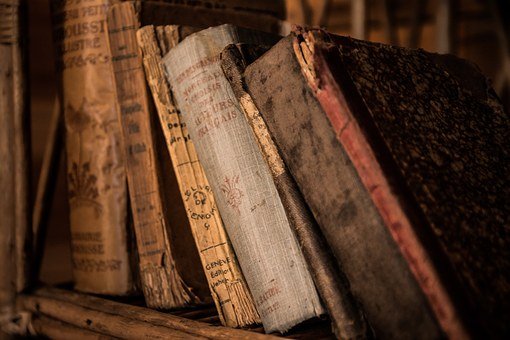 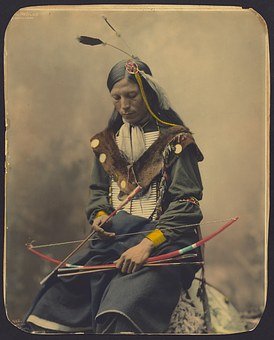 Royalty Free Stock Images
When your rights have been infringed
https://www.copyrightuser.org/understand/rights-permissions/enforcement/
Copyright
For creators
Copyright
Creative commons
What is Creative Commons?
Can be used by private individuals and large companies
Standard method of granting public permission to use creative work
Especially useful if you are trying to use work from outside of the UK
Tells you what you can do with the work.
Creative Commons
CC BY  Creative Commons Attribution
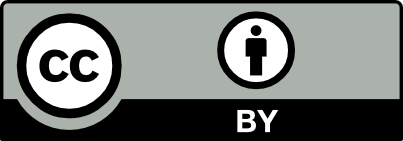 Source: creativecommons.org
CC BY-SA  Attribution-Sharealike
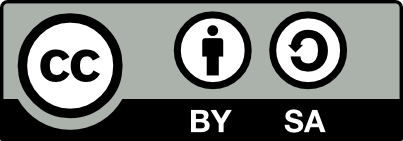 Source: creativecommons.org
CC BY-NC Attribution-Non Commercial
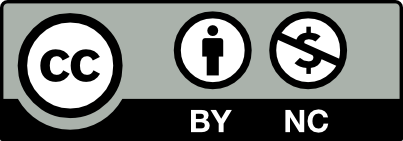 Source: creativecommons.org
CC BY-nc-sa  Attribution-non commercial Sharealike
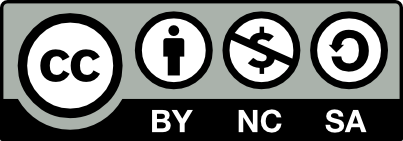 Source: creativecommons.org
CC BY-nd  Attribution-no derivatives
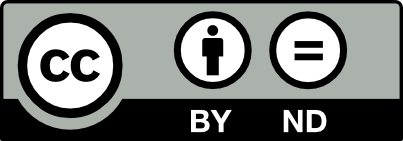 Source: creativecommons.org
CC BY-NC-nd  Attribution non-commercial-no derivatives
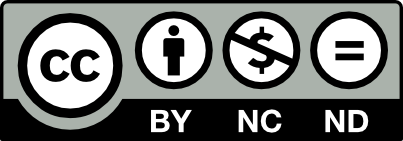 Source: creativecommons.org
Cco creative commons public domain dedication

Cc zero
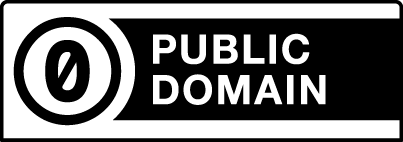 Source: creativecommons.org
How to choose the Creative Commons licence that is right for you
https://creativecommons.org/choose/#
Do you allow adaptions of your work to be shared?
Do you allow commercial uses of your work?
Open licence required for sharing of digital resources created for funded projects

Default licence = Creation Commons Attribution 4.0 International

Available online for 5 years

Identify public domain works
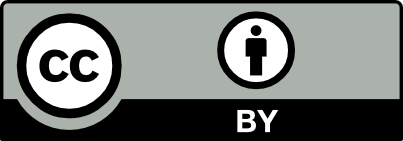 National Lottery Heritage Fund
Where can I find out more?
Orphan Works
https://www.gov.uk/guidance/orphan-works-and-cultural-heritage-institutions-copyright-after-the-transition-period
UK Government – Detailed Copyright Information
https://www.gov.uk/topic/intellectual-property/copyright
Copyright User
https://www.copyrightuser.org/
Naomi Korn Associates
https://naomikorn.com/wp-content/uploads/2020/03/Checklists.pdf
Copyright
Questions?
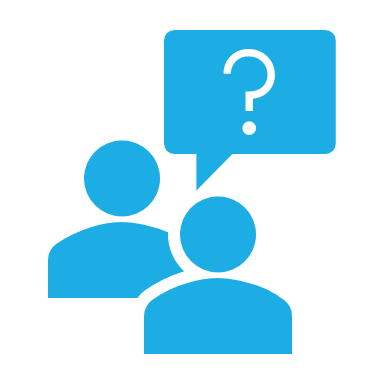 Contact informationFor information and queries contact our Heritage Tourism Officer – Laura SimpsonEmail: laura.simpson@nottscc.gov.ukPhone: NCC Customer Service Centre 0300 500 80 80 - Monday to Friday: 8am 6pm (Calls cost 3p a minute from a BT landline. Mobile costs may vary).Website: www.miner2major.org.uk
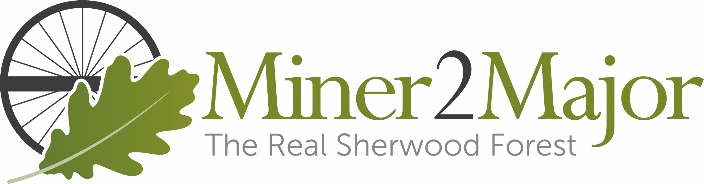 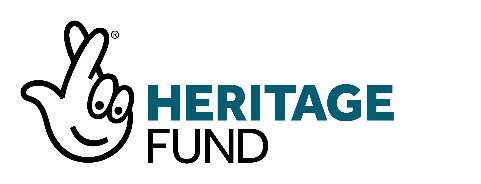